POĽSKO(Poľská republika)
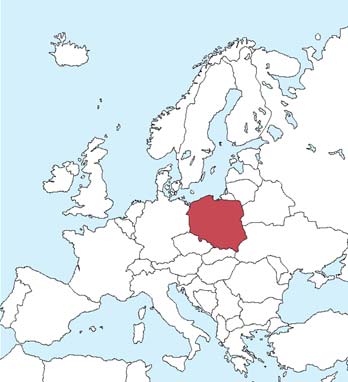 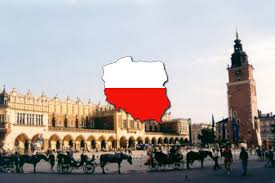 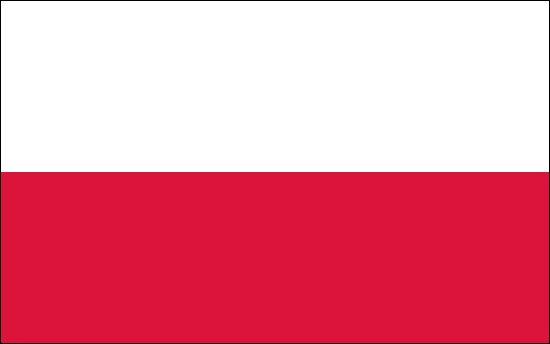 hl. mesto - Varšava
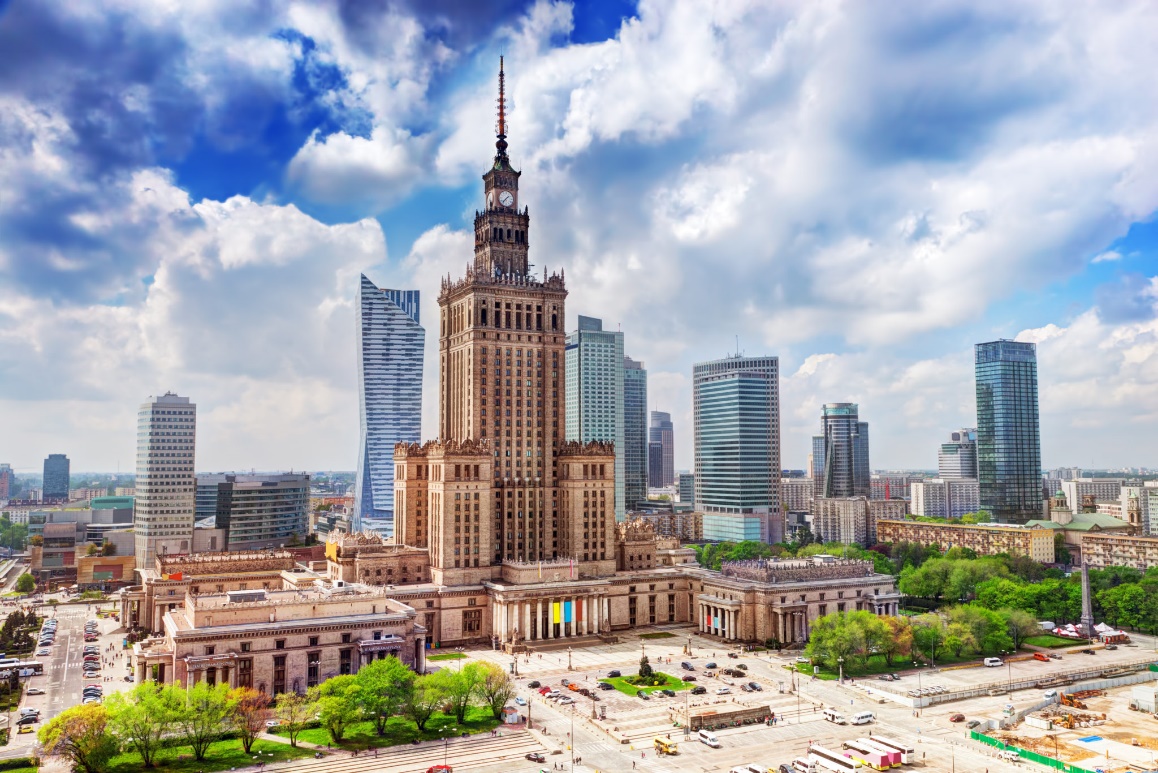 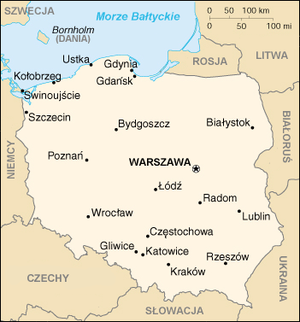 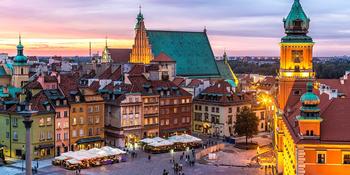 POLOHA:
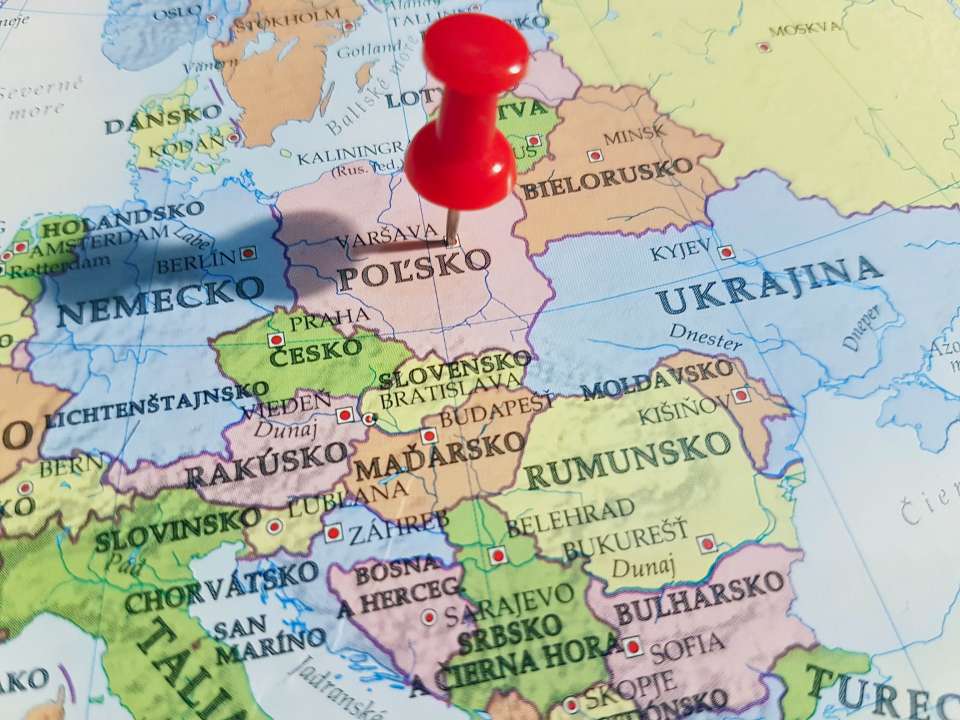 stredná E, prímorský štát (Baltské more)
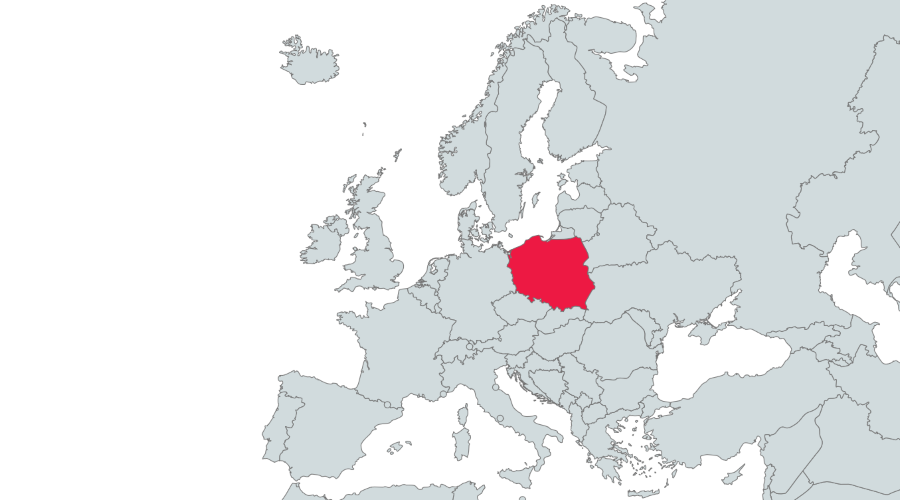 POVRCH:
prevažne nížiny a rozsiahle pahorkatiny
najvyššie pohorie v Poľsku tvorí hranica so SK -Tatry
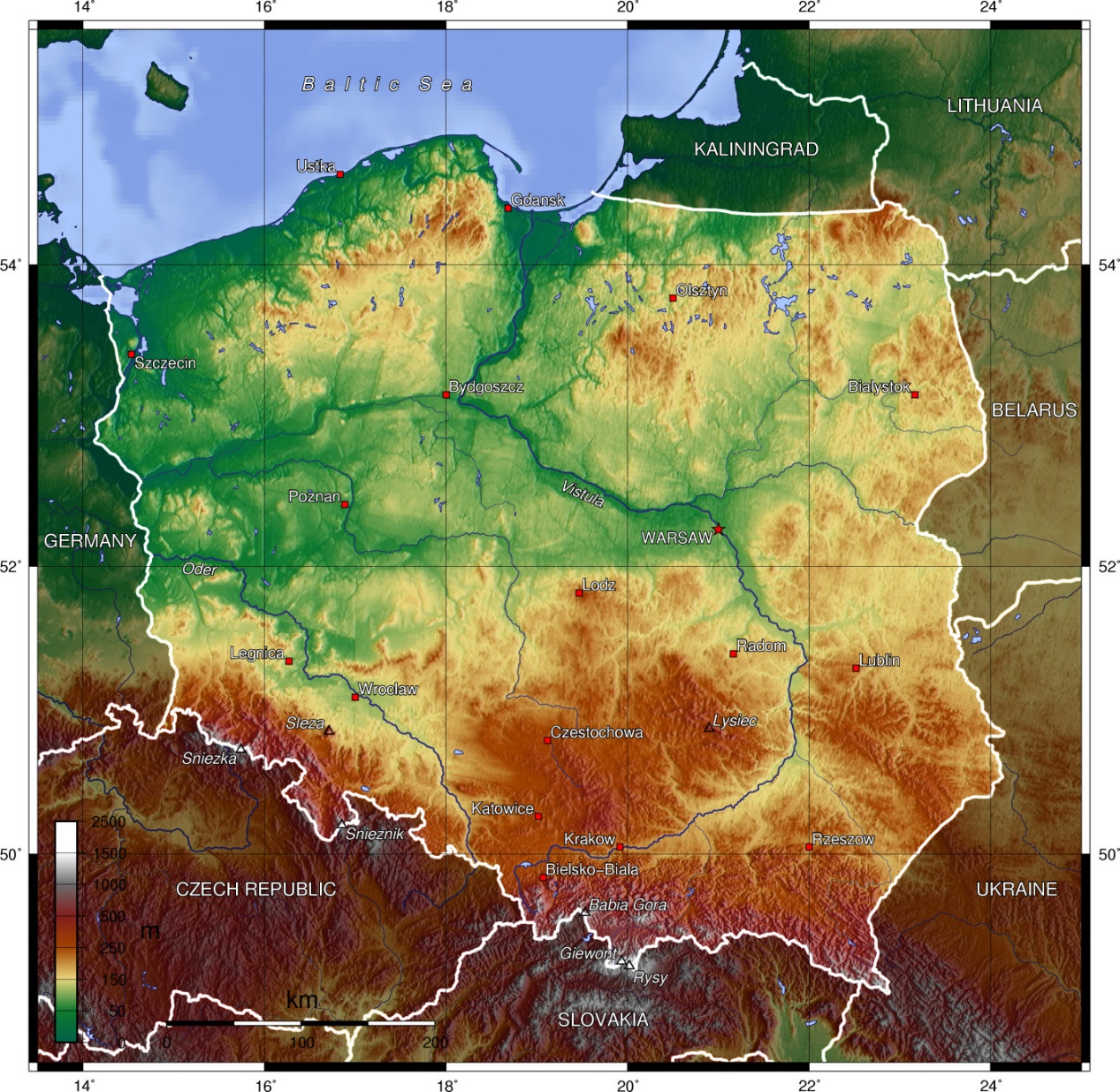 PODNEBIE: 
mierne a prechodné
Vodstvo:
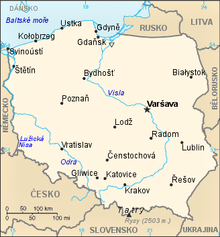 takmer celé územie  odvodňujú do Baltského mora rieky Odra a Visla – prepojené prieplavmi
množstvo jazier
v Tatrách – najväčšie pleso – Morské oko
Poľnohospodárstvo:
chov hovädzieho dobytka, ošípaných a oviec
 rybolov 
 obilniny, zemiaky, zelenina, ľan, cukrová repa
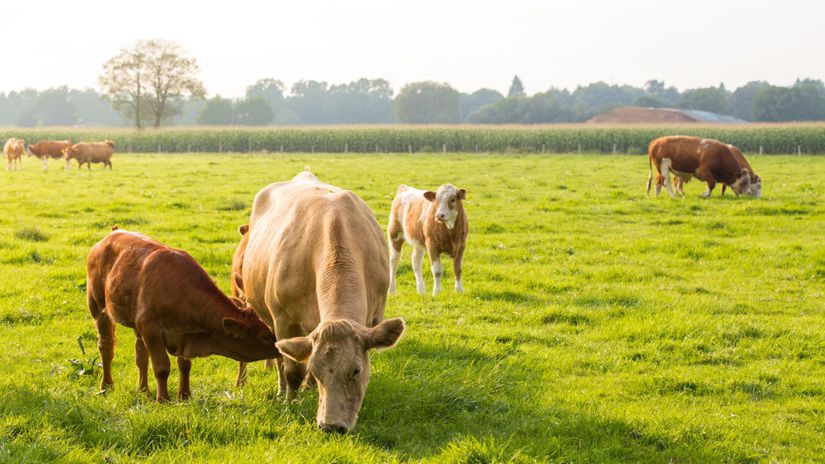 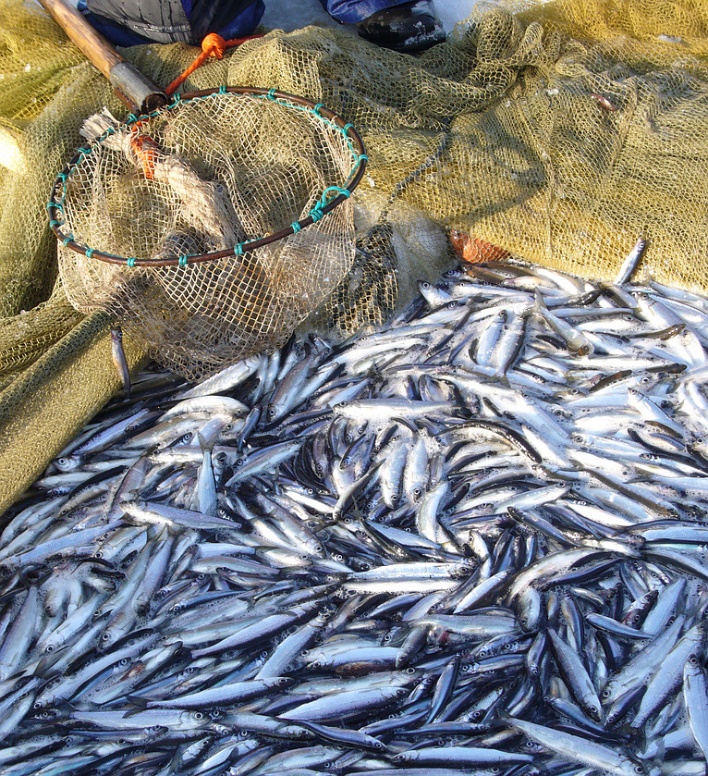 Hospodárstvo:
čierne a hnedé uhlie, síra, železná ruda
kamenná soľ – Wieliczka (Velička)
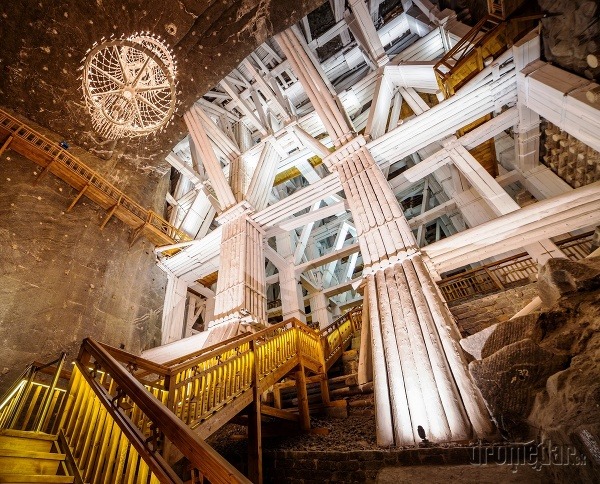 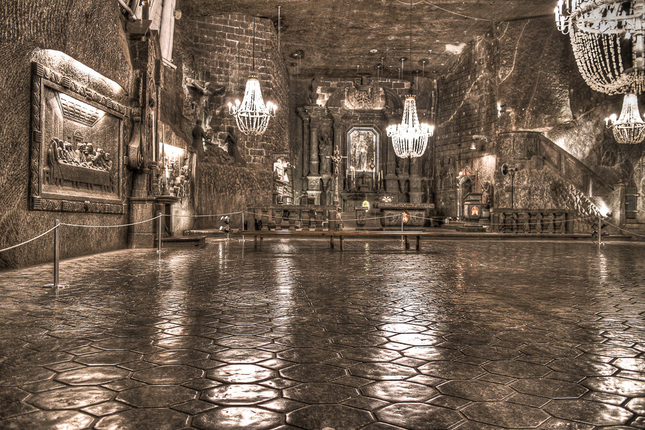 Priemysel:
hutnícky – Katovice, Nova Huta pri Krakove
strojársky – Varšava, Vroclav, Poznaň
chemický a textilný – Lodž 
potravinársky – výroba cukroviniek
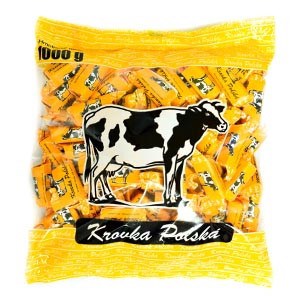 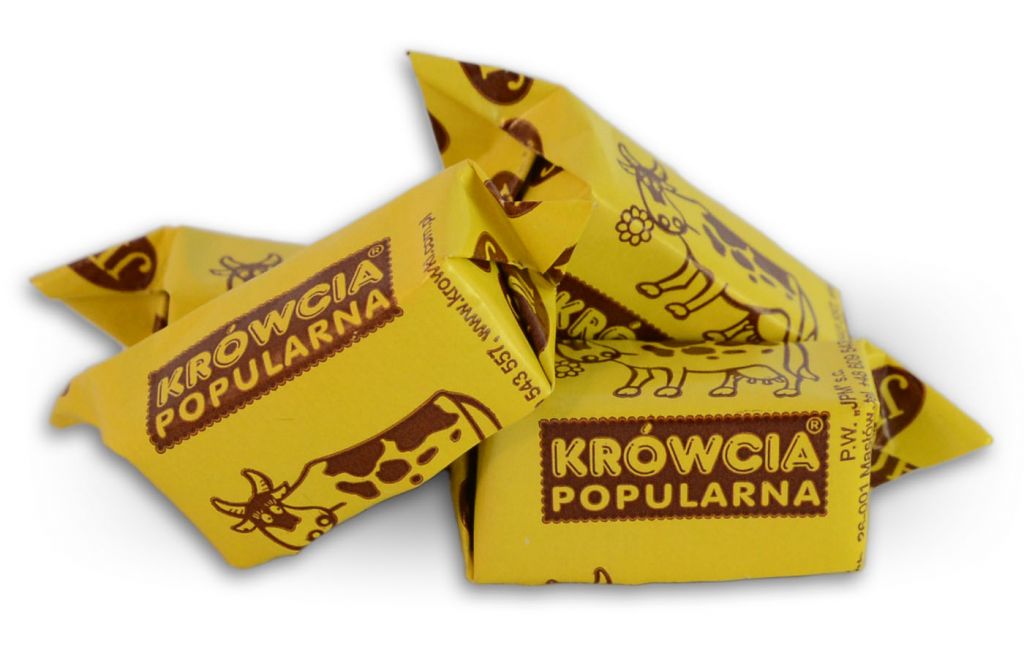 Doprava:
cestná a železničná sieť - rozsiahla
prístavy: Gdansk, Štetín a Gdyňa 
letiská: Katovice, Krakov, Gdansk, Varšava (letisko F. Chopina) 
tranzitné ropovody, plynovody z Ruska
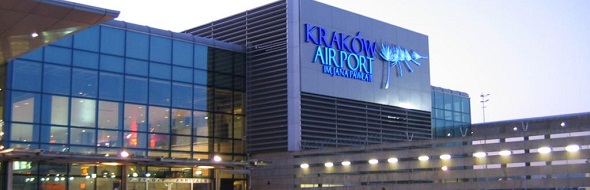 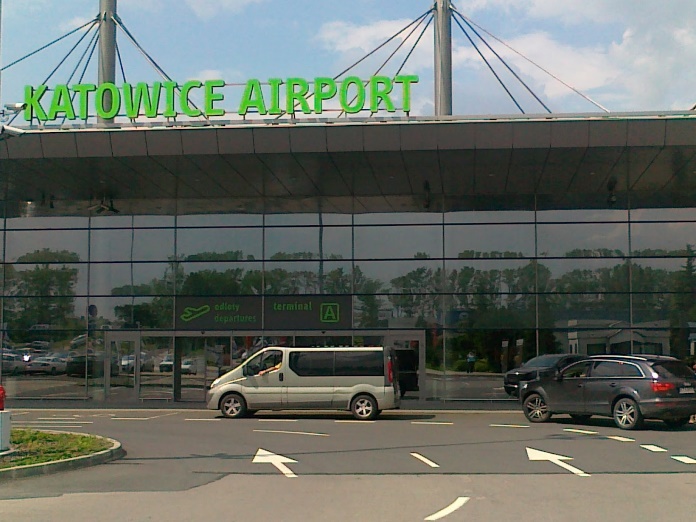 Obyvateľstvo:
rozmiestnené nerovnomerne
najmä v mestách – juh a pri veľkých riekach
málo osídlené – východ 
národnostné menšiny – Nemci, Bielorusi
minulosť – vysťahovalectvo
väčšina katolíci
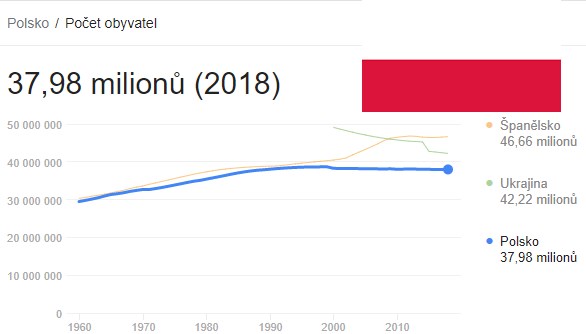 Cestovný ruch:
množstvo historických pamiatok
piesočnaté morské pláže na severe Poľska = najmä domáci turisti
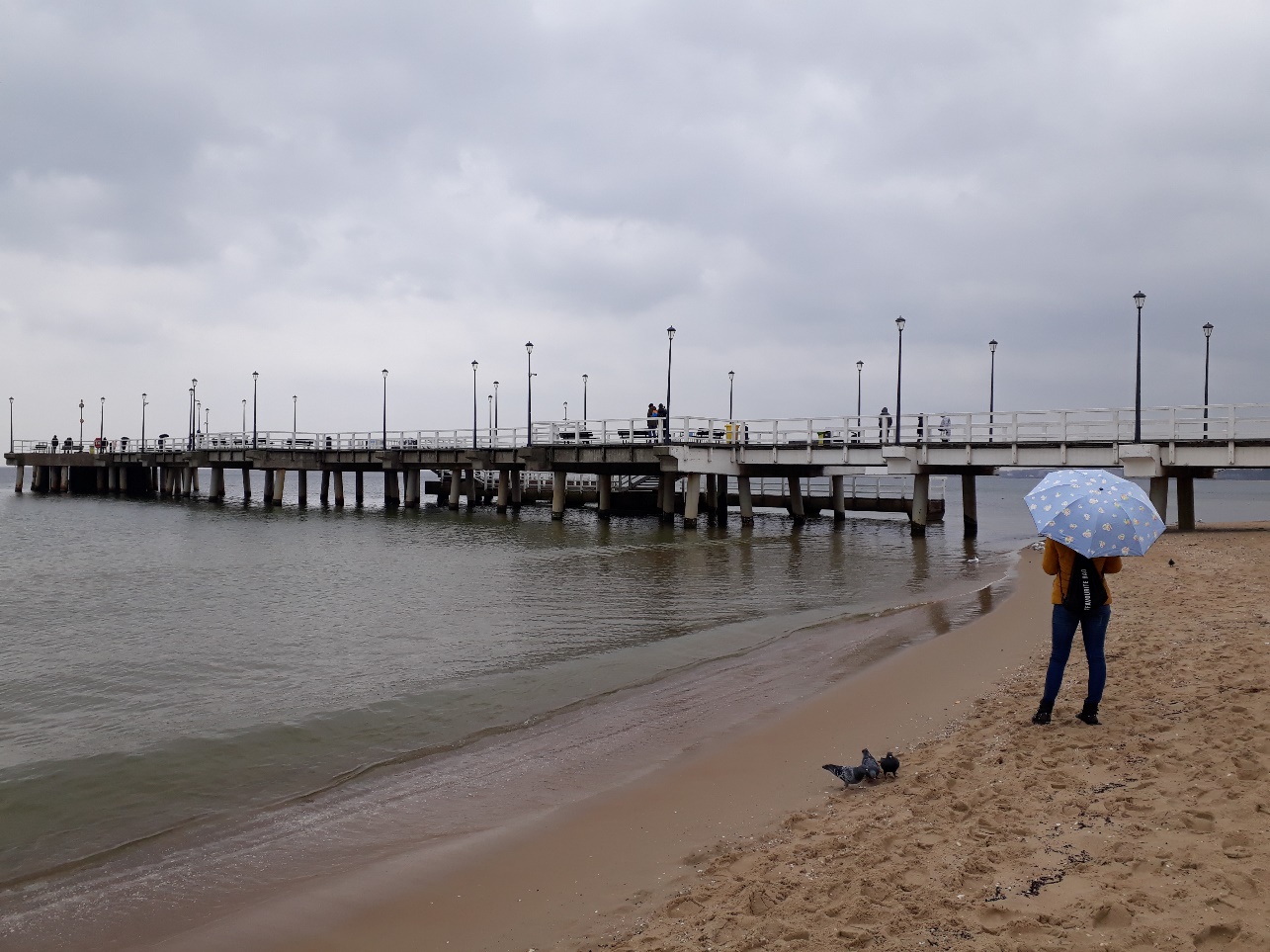 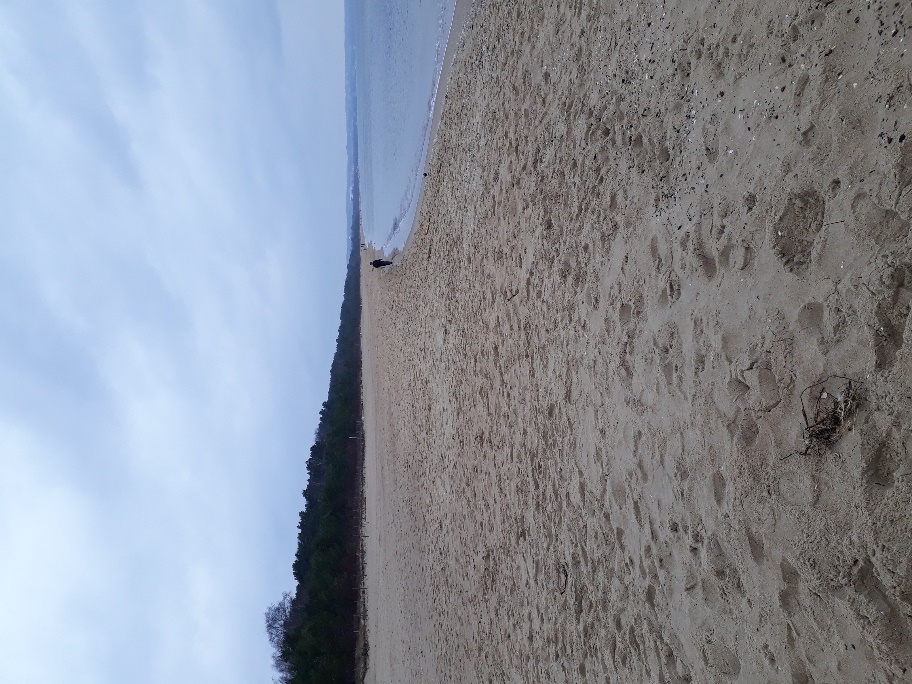 Najznámejšie mestá:
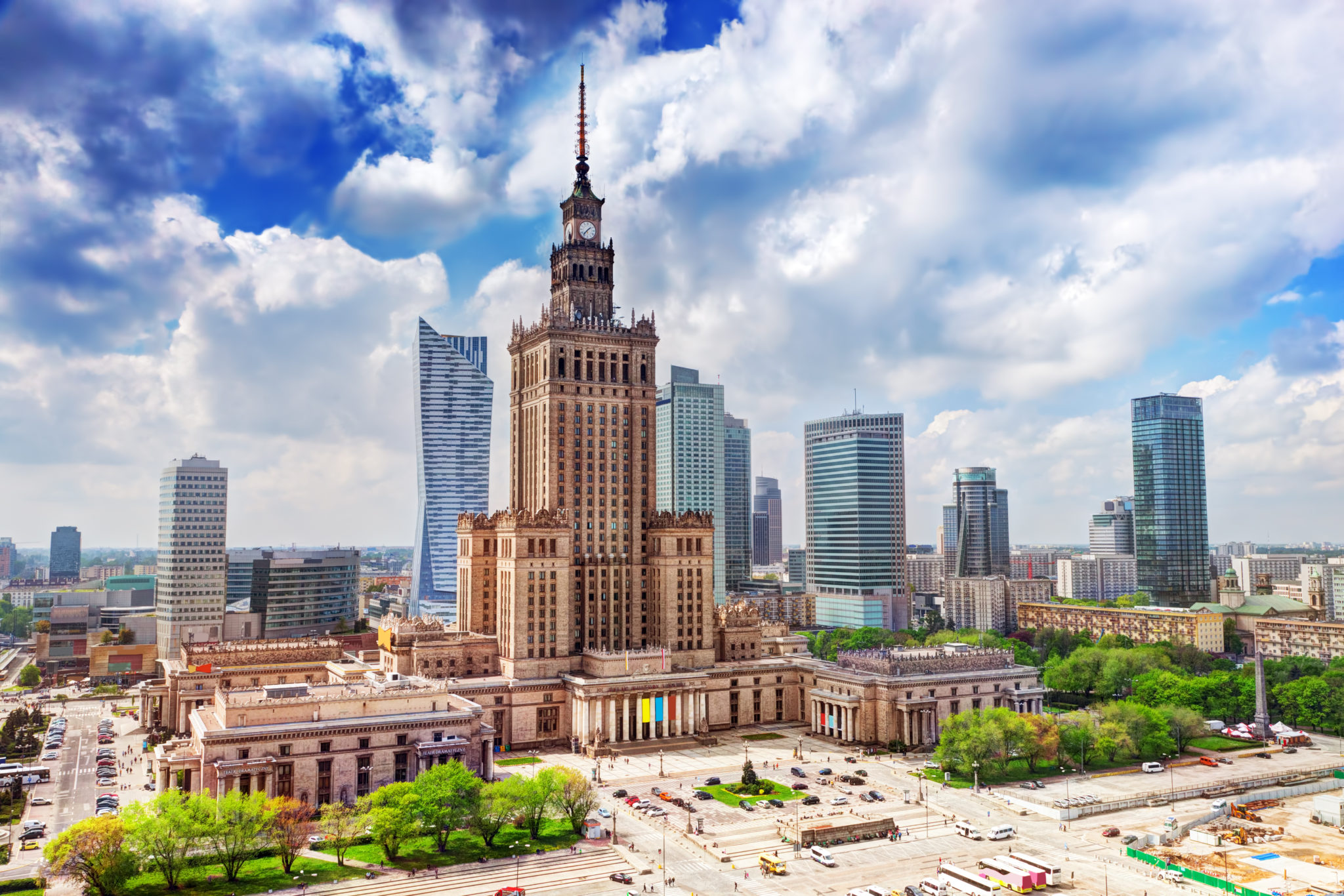 Varšava
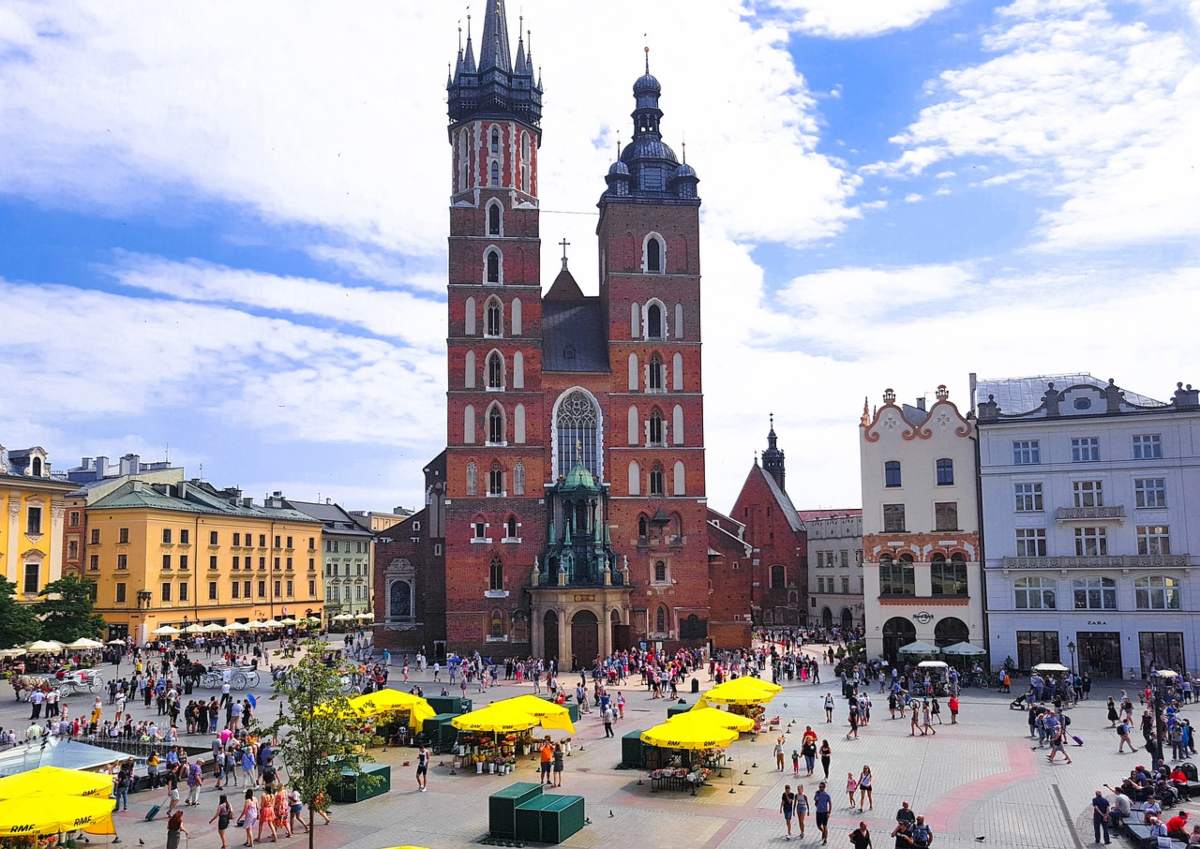 Krakov
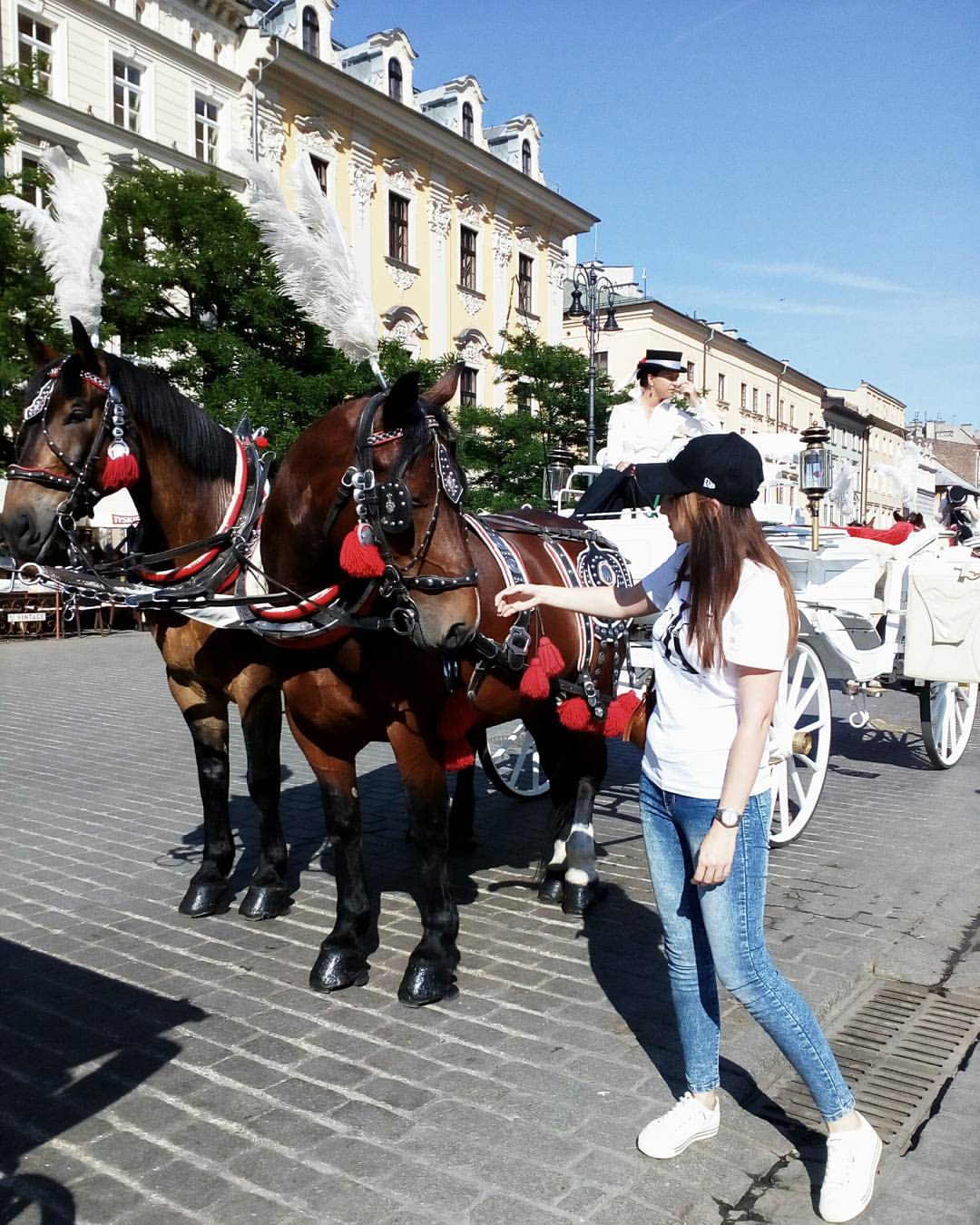 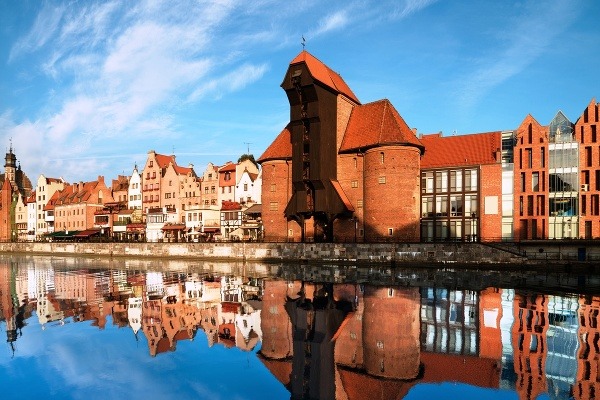 GDANSK
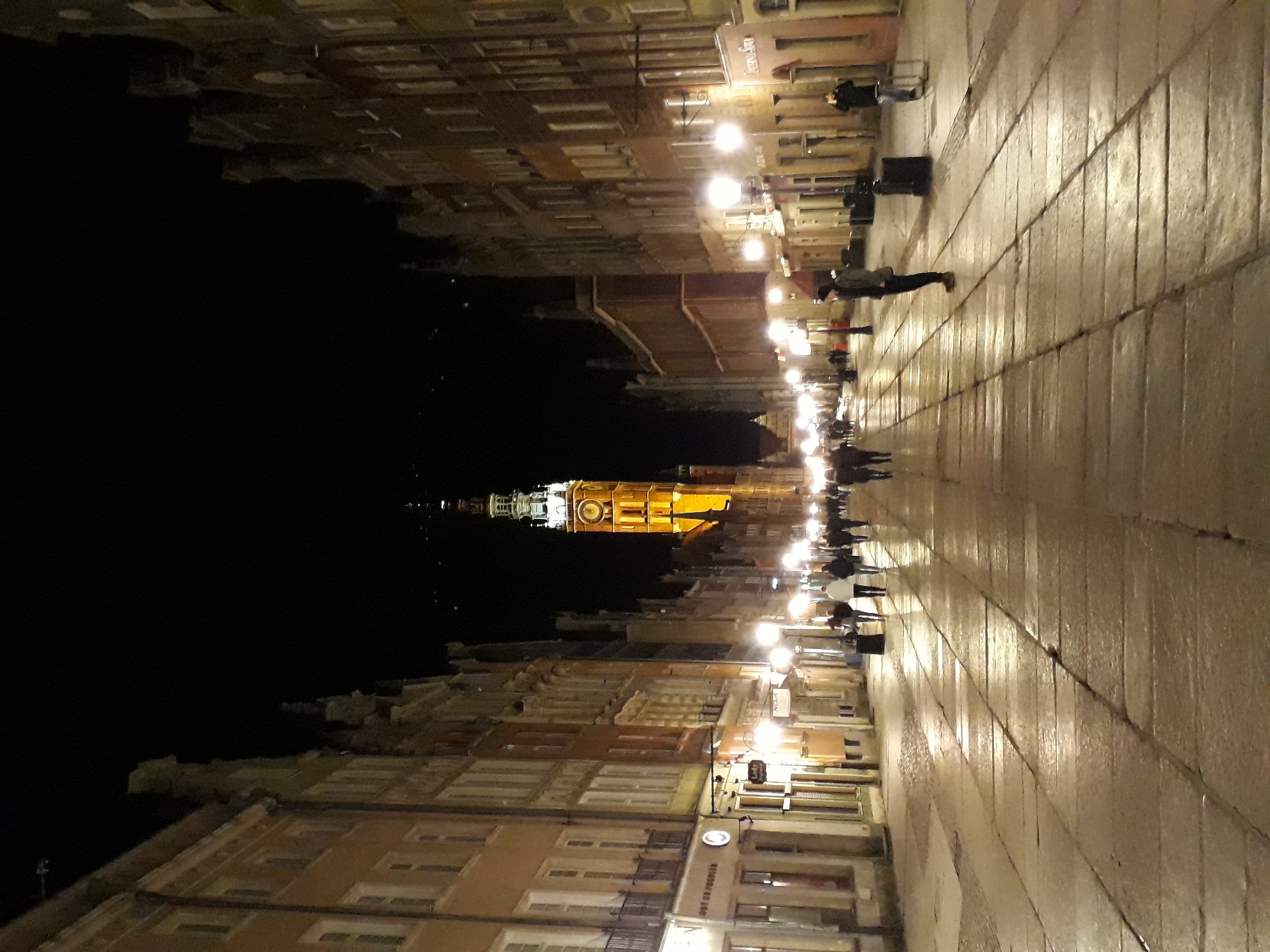 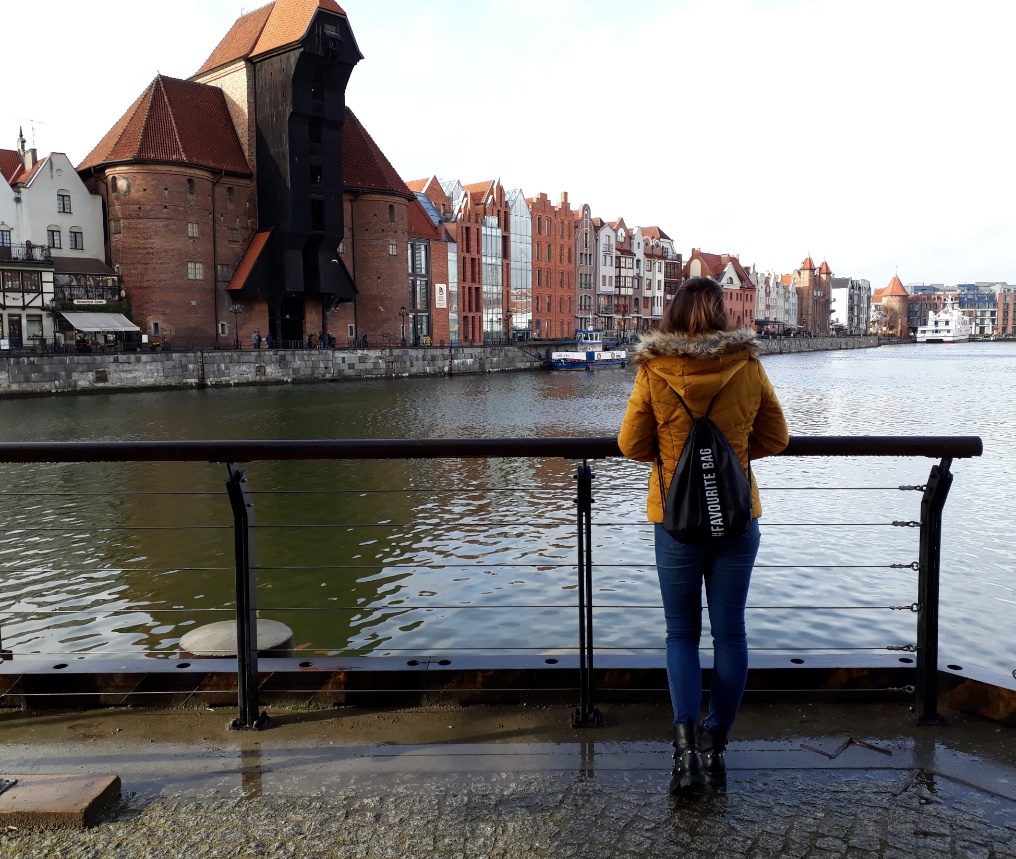 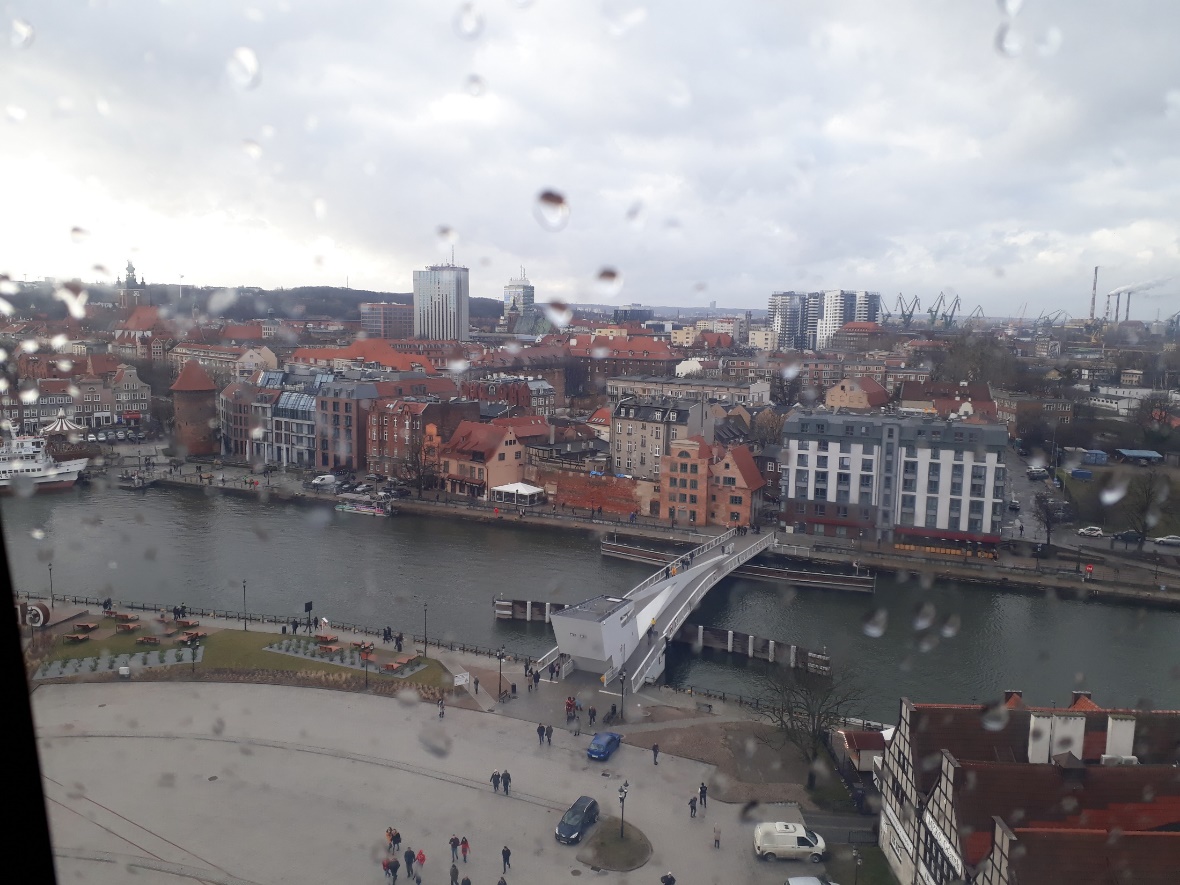 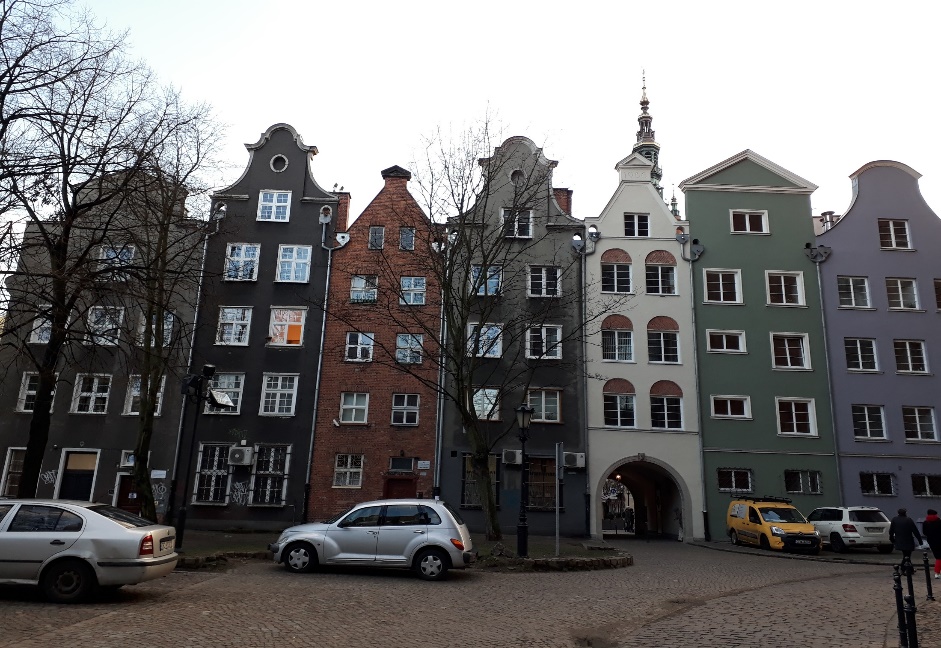 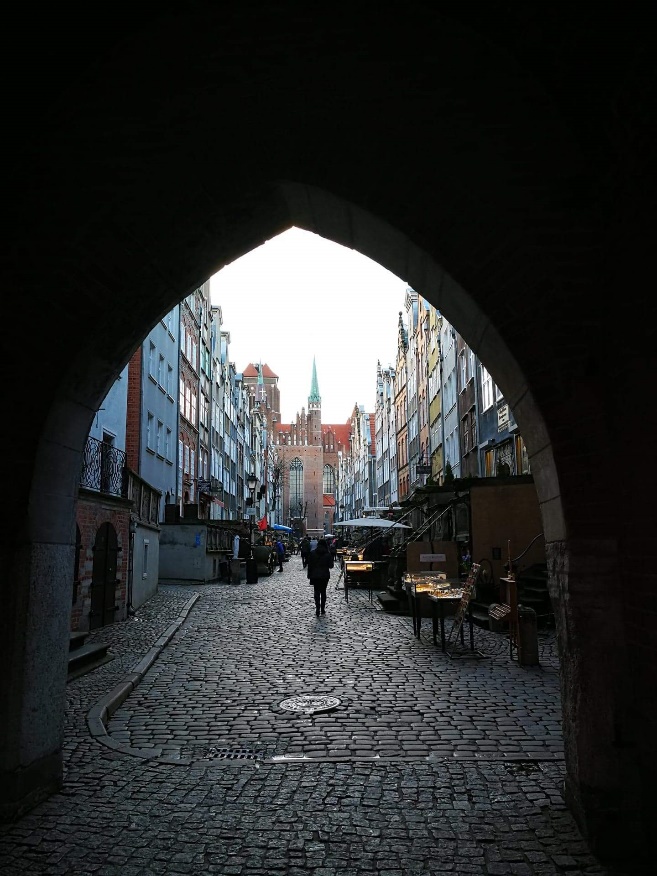 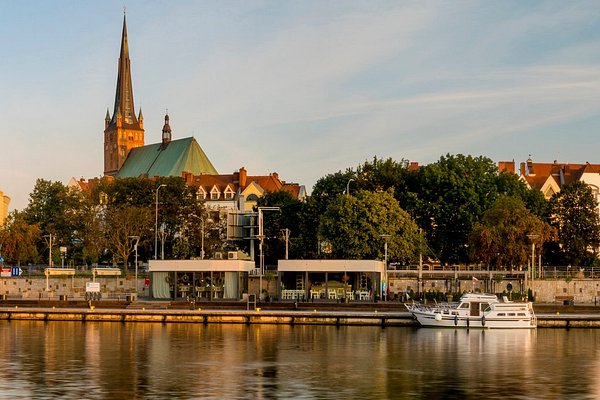 ŠTETÍN
ŠTETÍN
OSVIENČIM- koncentračný tábor
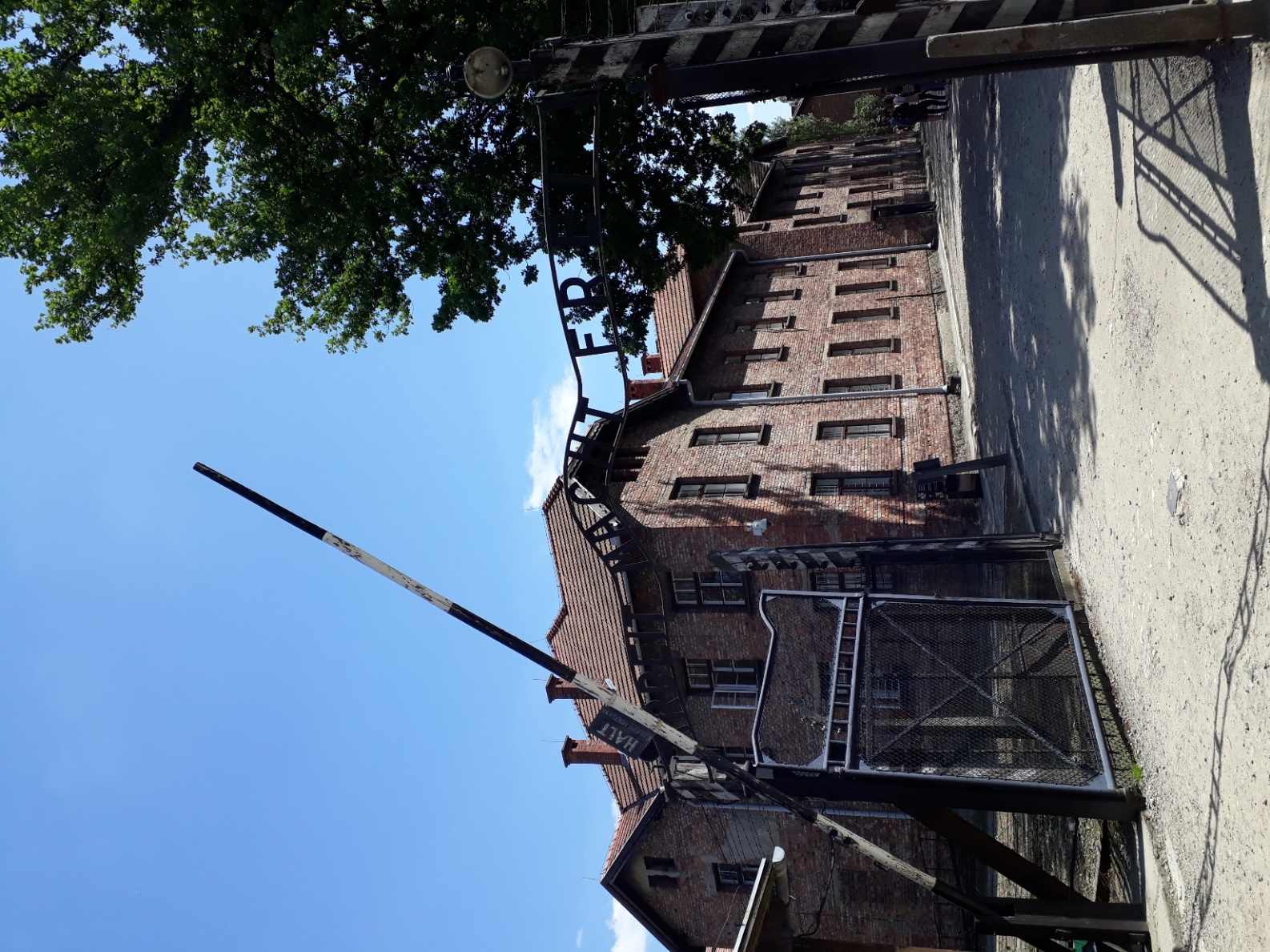 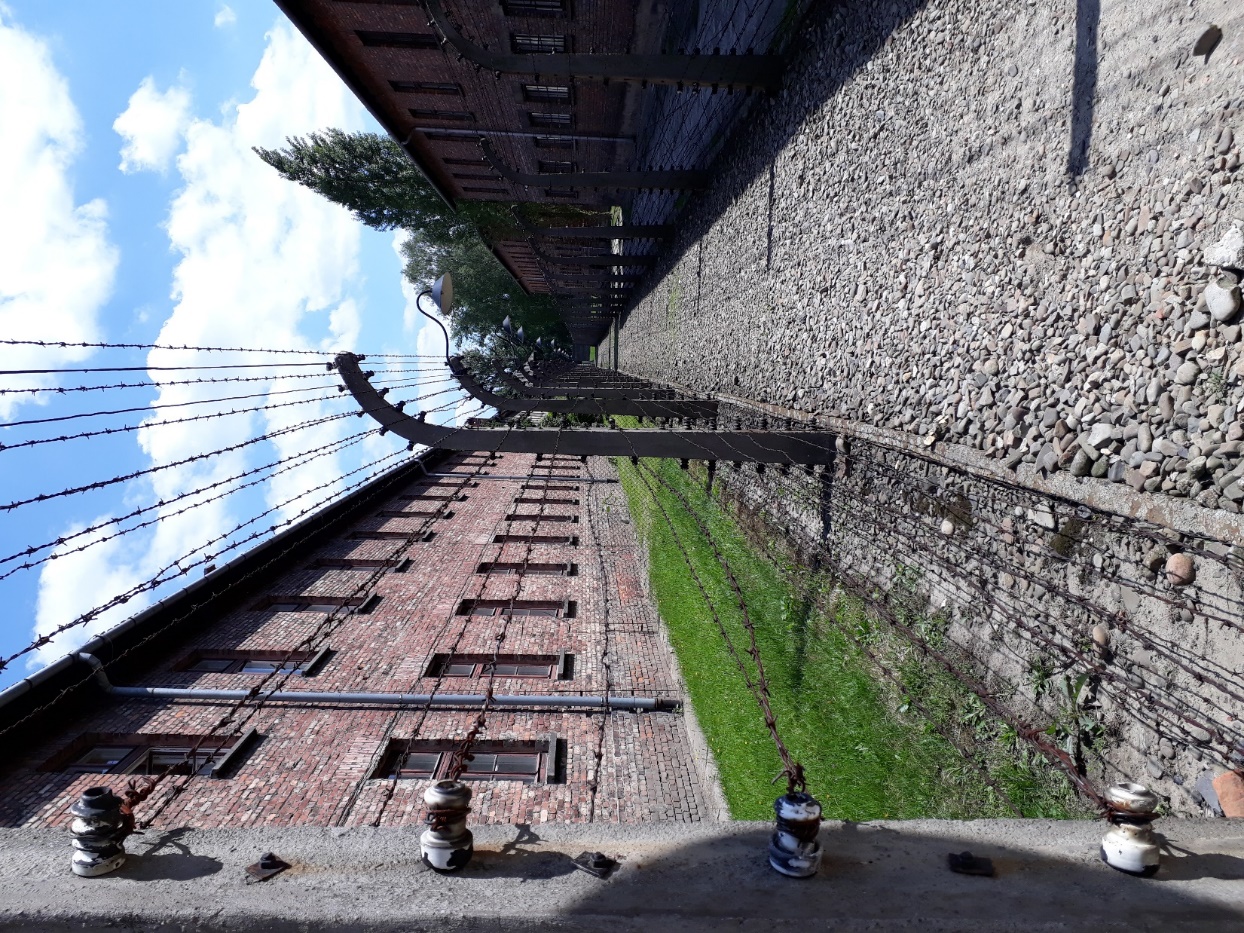 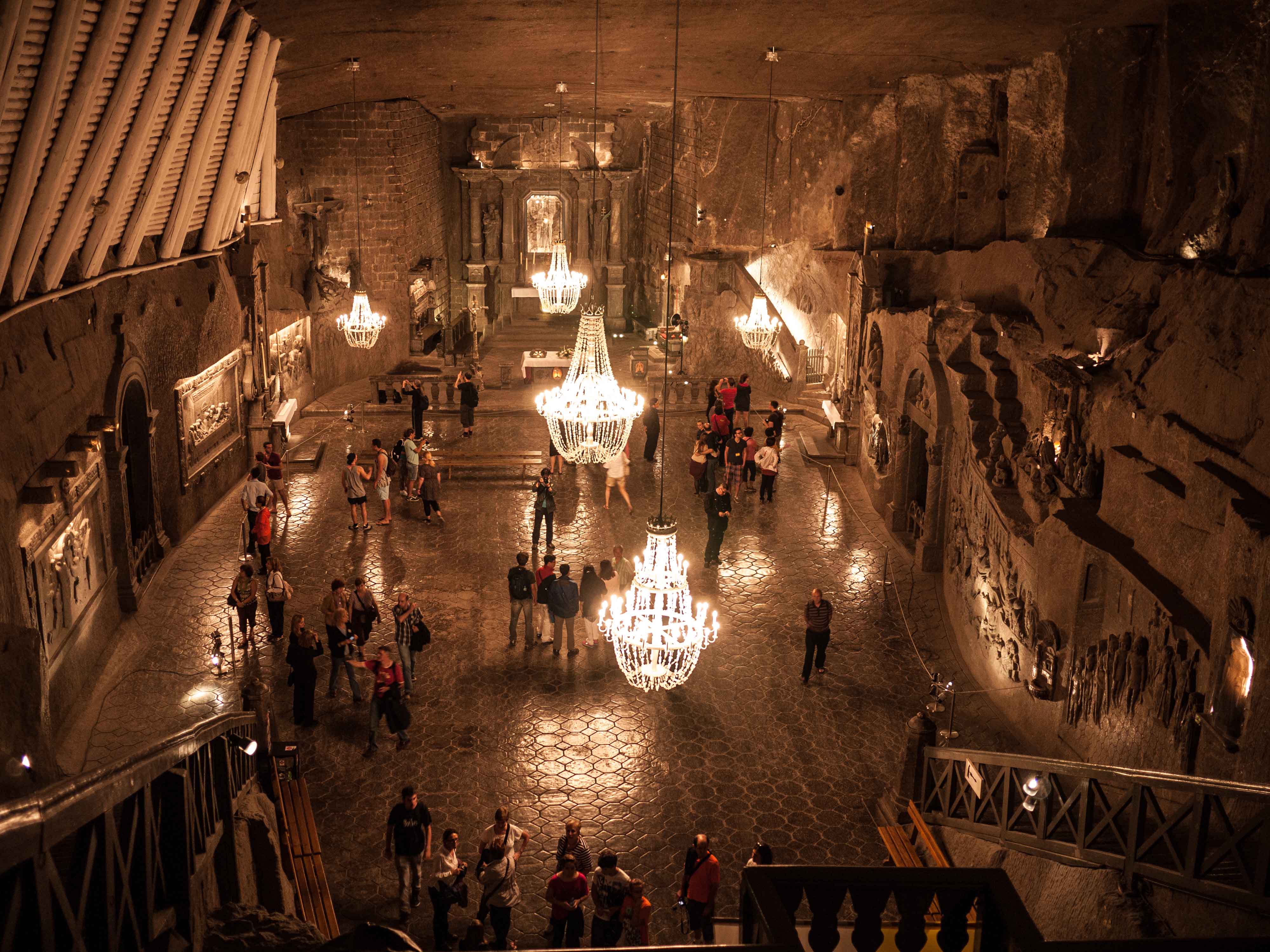 VELIČKA
ZNÁMI POLIACI:
klavírista Frederik Chopin
pápež 
Ján Pavol II.
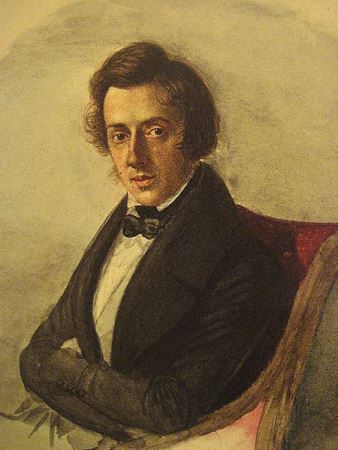 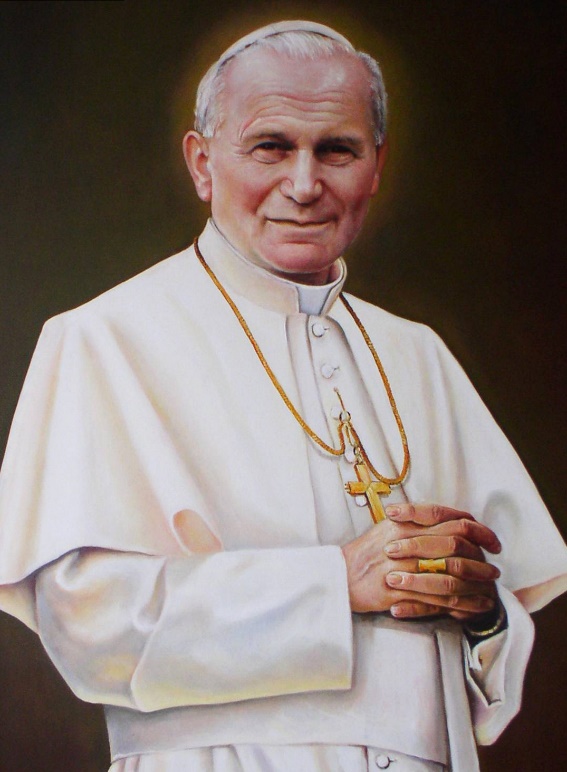 astronóm 
Mikuláš Kopernik
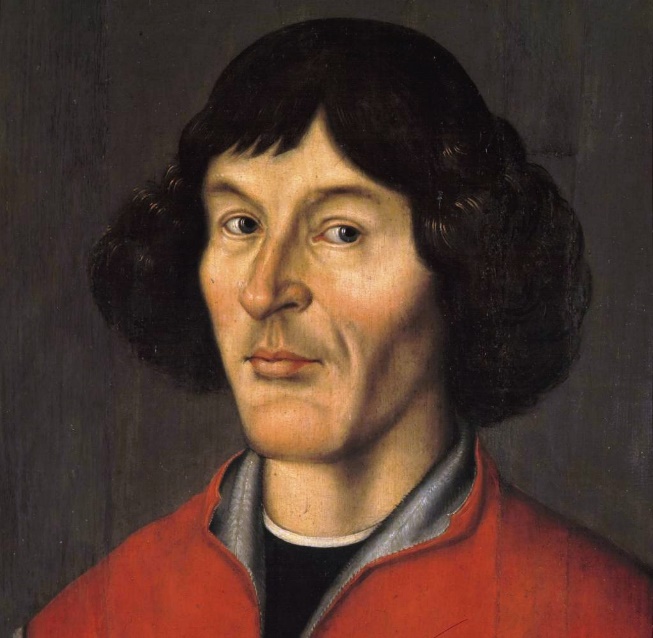 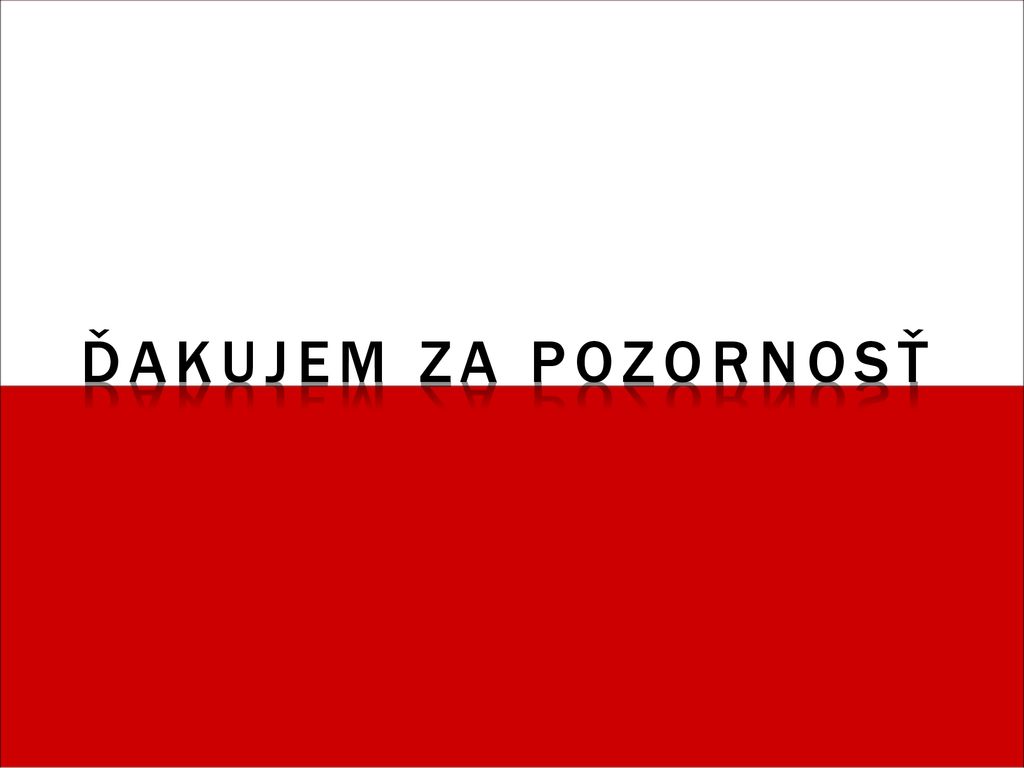 ZDROJE:  http://sk.wikipedia.org/wiki/Po%C4%BEskoučebnica geografiesúkromný archív